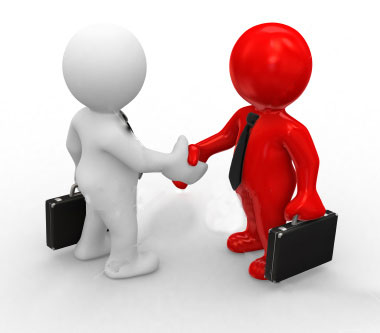 Let Me Introduce Myself… Different ways to meet Standard 1.8 and Standard 1.9
Reba-Anna Lee| reba-anna.lee@northwestern.edu|RebaAnna2
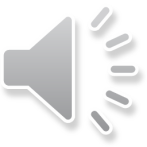 [Speaker Notes: Hi!
My name is Reba-Anna Lee. I am the Director of Online Program Development in the School of Professional Studies at Northwestern University. 
Today we I will share with you a few interesting and traditional ways to met Standard 1.7 and Standard 1.8]
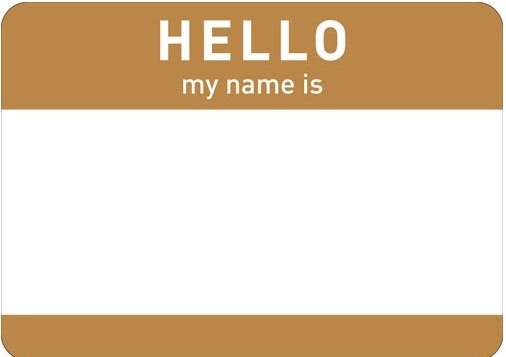 Standard 1.8
The self-introduction by the instructor is appropriate and is available online.
[Speaker Notes: Standard 1.8 states: The self-introduction by the instructor is appropriate and is available online. “The initial introduction creates a sense of connection between the instructor and the learners. ” Six Different types of instructor introductions will be shared in eth following slides]
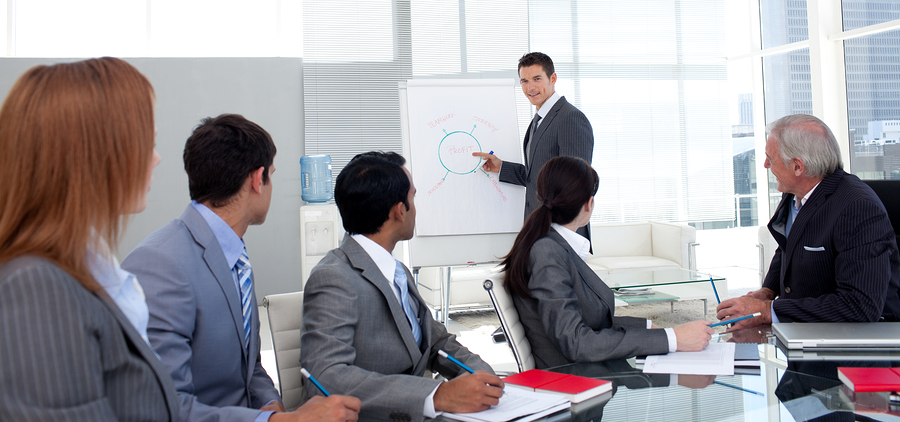 Creates online community

Establishes instructor engagement

Sets tone of class
[Speaker Notes: Standard 1.8 is essential to the development of a solid online community. It establishes instructor engagement and gives students a taste of the instructor’s presence in the course.
Six Different styles of instructor introductions will be shared in eth following slides]
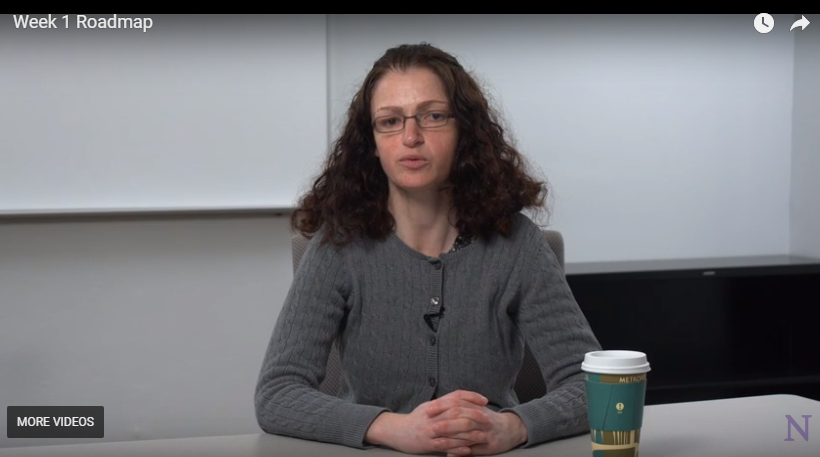 College professors are not actors!
[Speaker Notes: Style #1
College Professors are not actors! However, there are often opportunities for instructors to create polished, professional”talking head” introduction videos]
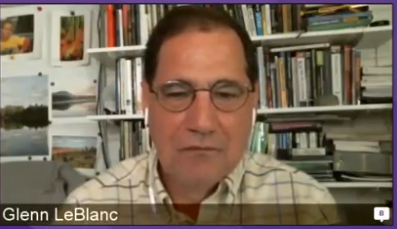 Instructors can make videos at home or in their office
[Speaker Notes: Style #2 
At home/work Video/Can be more informal 
These could be done with a script and within the comfort zone of the instructor]
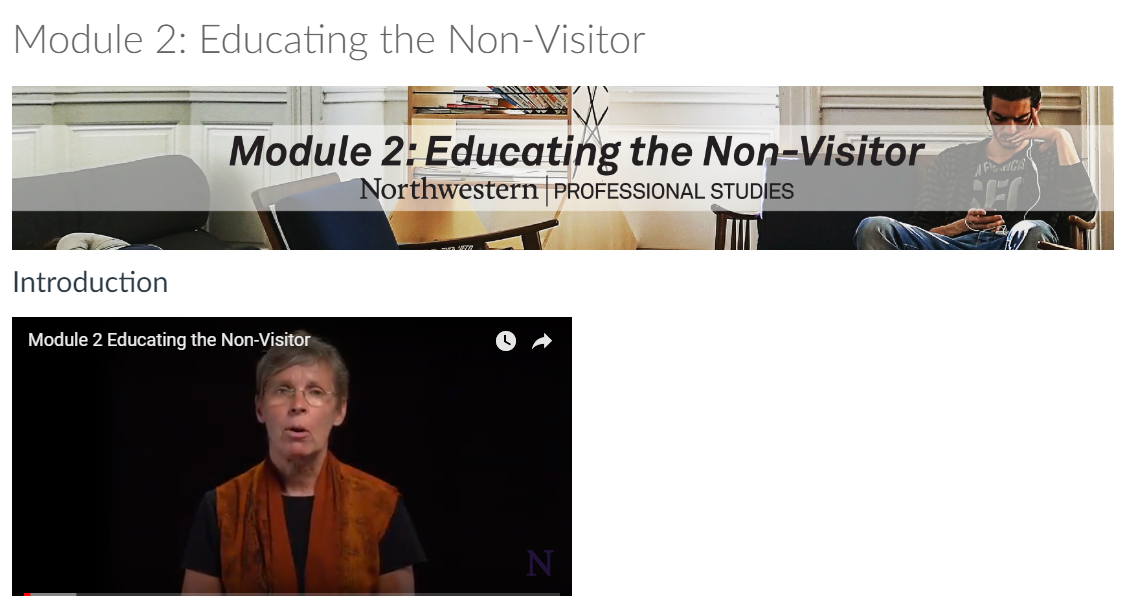 Walkthrough of course overview 
Combined with instructor introduction
[Speaker Notes: Style #3 Short walkthrough of course which can introduce the purpose of the course or at the beginning of a new module/topic]
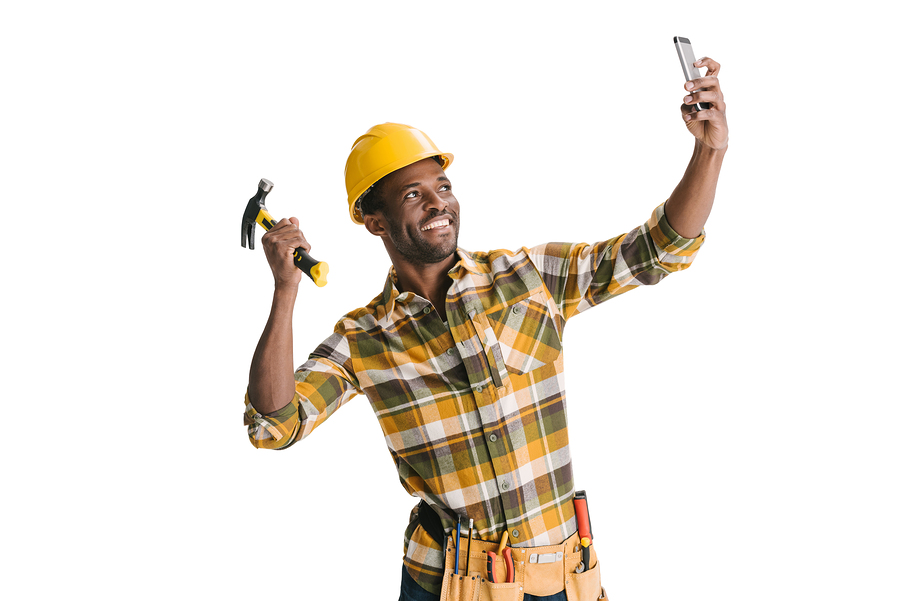 Professors in their natural habitat
[Speaker Notes: Style #4 Instructors who are practitioners can take pictures on their smartphone while in the field. This can show students how they apply what they are teaching.]
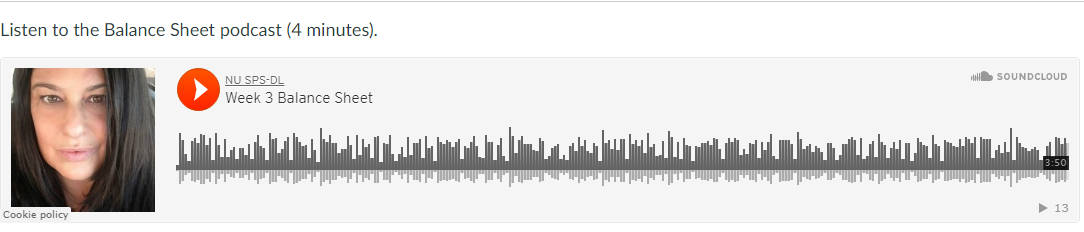 Camera shy instructors
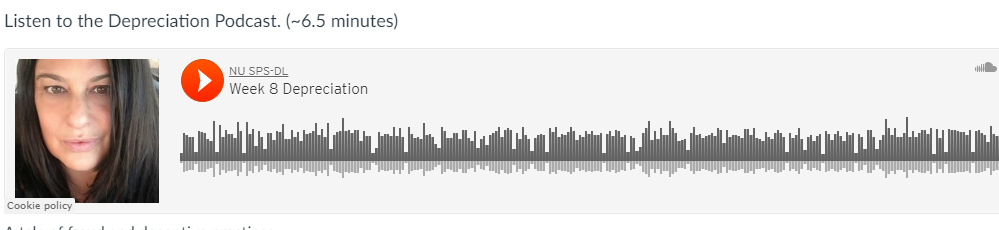 [Speaker Notes: Style #5
 Podcast/ Audio only with static headshot is great for instructors who may be camera shy]
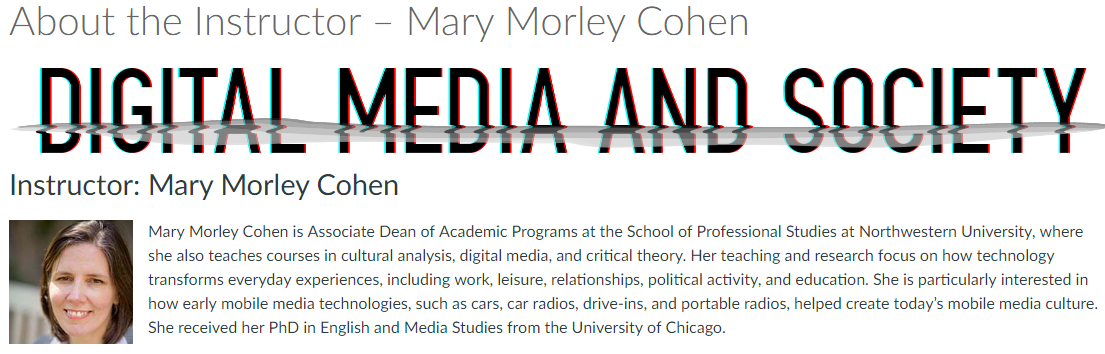 Utilitarian
[Speaker Notes: Style #6 
When in a time crunch or if you have an instructor who may have more videos during the course, a short text bio with a photo can be a short but sweet intrioduction]
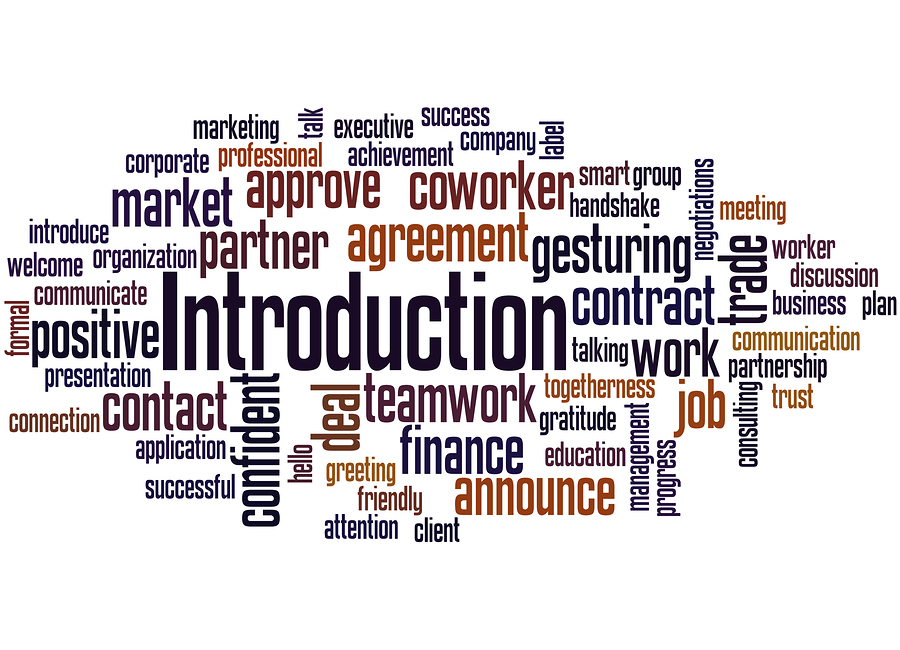 1.9 Learners are asked to introduce themselves to the class.
[Speaker Notes: 1.9 Learners are asked to introduce themselves to the class.
Learner introductions at the beginning of the class help to create a welcoming learning environment and a sense of community. Learners are asked to introduce themselves and given guidance on where and how they should do so.
Six examples follow:]
Tradition!
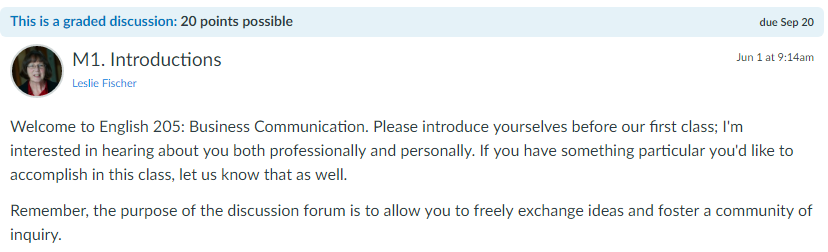 [Speaker Notes: Example 1ATraditional Student introductions—Student may  become tired of redundancy throughout a program
Where are you from
Why are in this class
What do you do
Name a hobby]
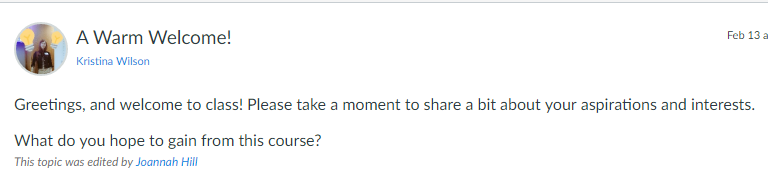 Just say hi!
[Speaker Notes: Example 1BDirections are a key part of successful creation of an online community. A freeform introduction can be usfula several courses into a program but newer students may need more guidance.]
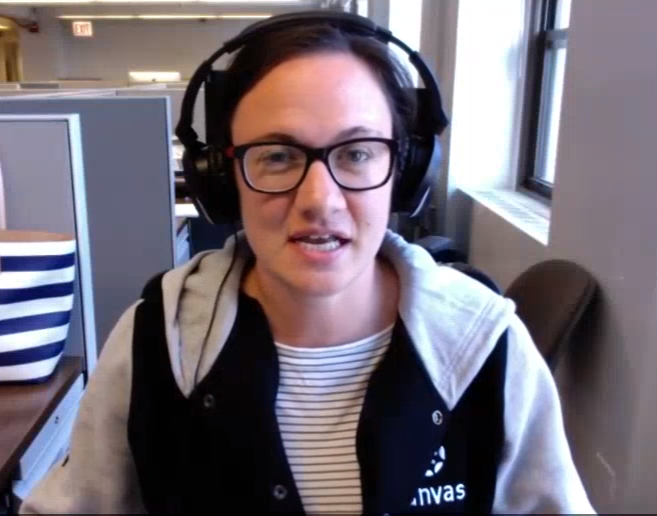 Student produced videos through their own web cams or smartphones
[Speaker Notes: Example 3
Many Learning Management systems offer in line video or on the spot video capabilties for students]
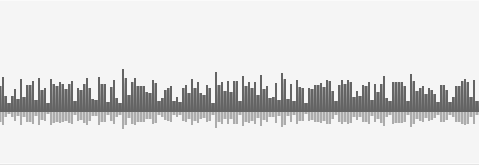 Students can be camera shy too!
[Speaker Notes: Example 4 
Podcasts for students if they are camera shy is also a possibility]
Alternatives for cohorts or students with prior course contact
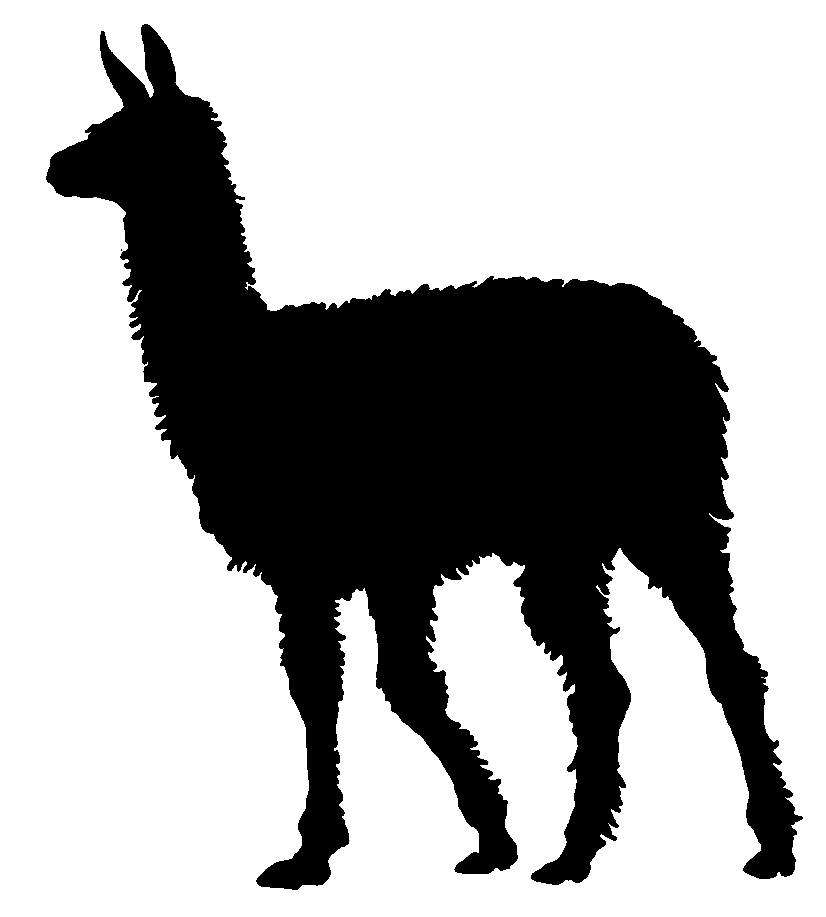 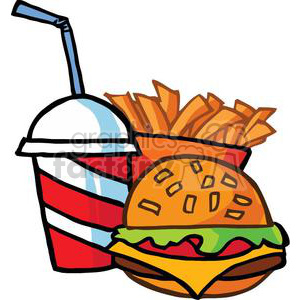 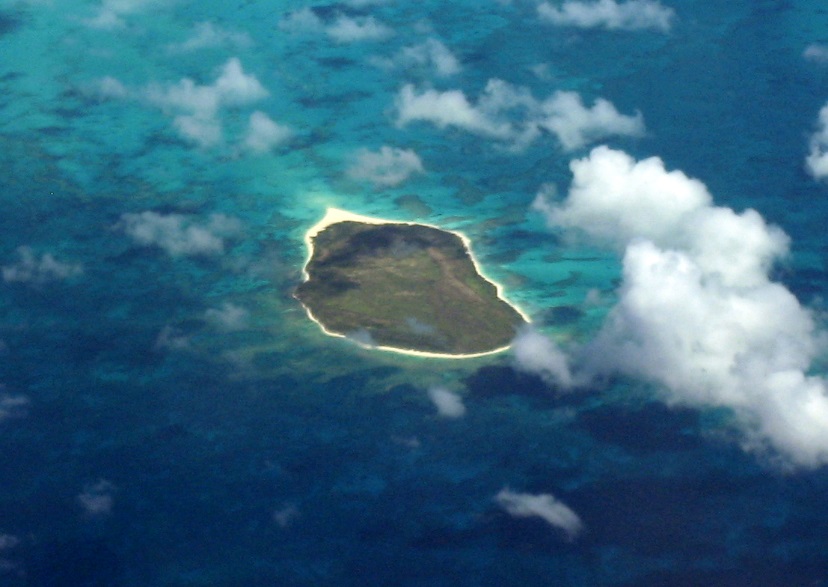 Two truths & a lie
Favorite childhood food
Spirit animal
Desert island scenario
Try something new!
[Speaker Notes: Example 5
Not all studenst are new and by their third or fourth course, they may crave something new!]
Just Creative!
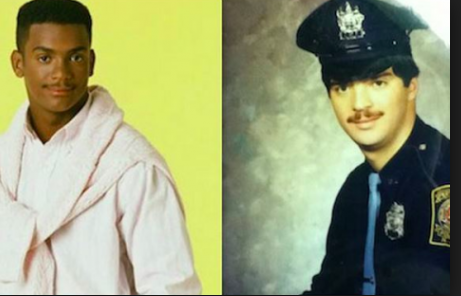 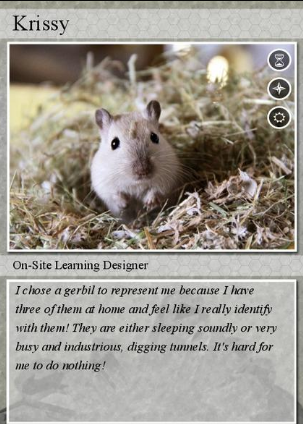 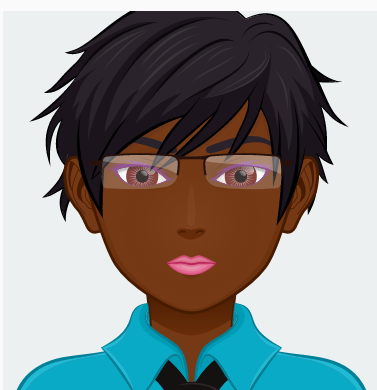 Avatar ( avatar builder) then upload
Trading card 
Word cloud to describe themselves
Celebrity birthday match/doppelganger/twin
[Speaker Notes: Example 6
Sometimes it is just fun to have a creative way of greeting a new classmate!]
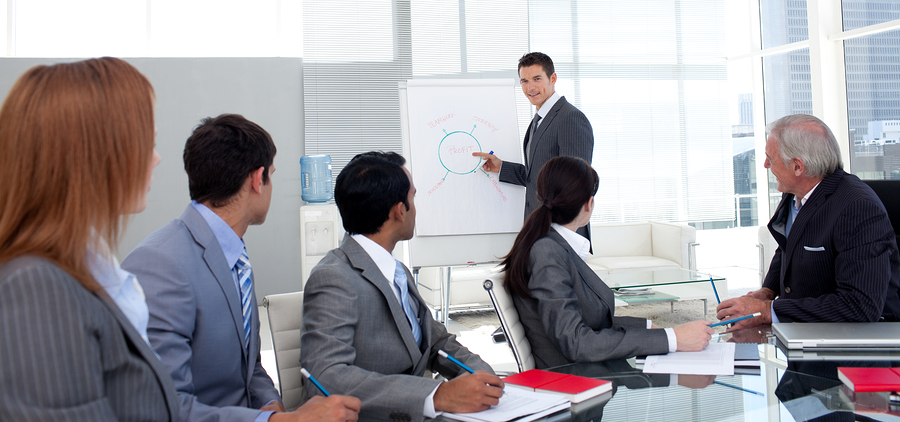 Small group introductions
Group charter
Communication plan for the course
Choose topics to discuss
[Speaker Notes: Small groups
Group charter
Communication plan for the course
Choose topics to discuss]
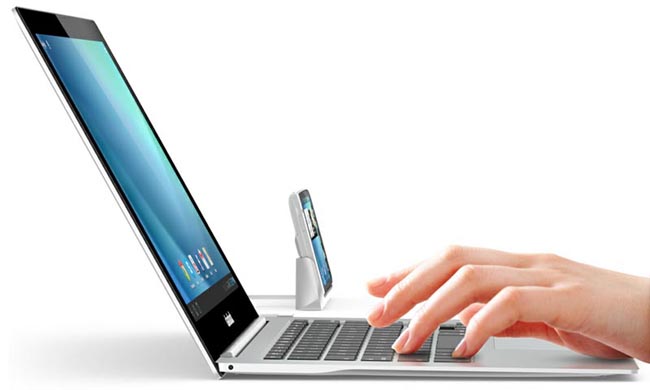 Instructor response to introductions
[Speaker Notes: Make a connection to what they will learn in the course
Match the style if possible]
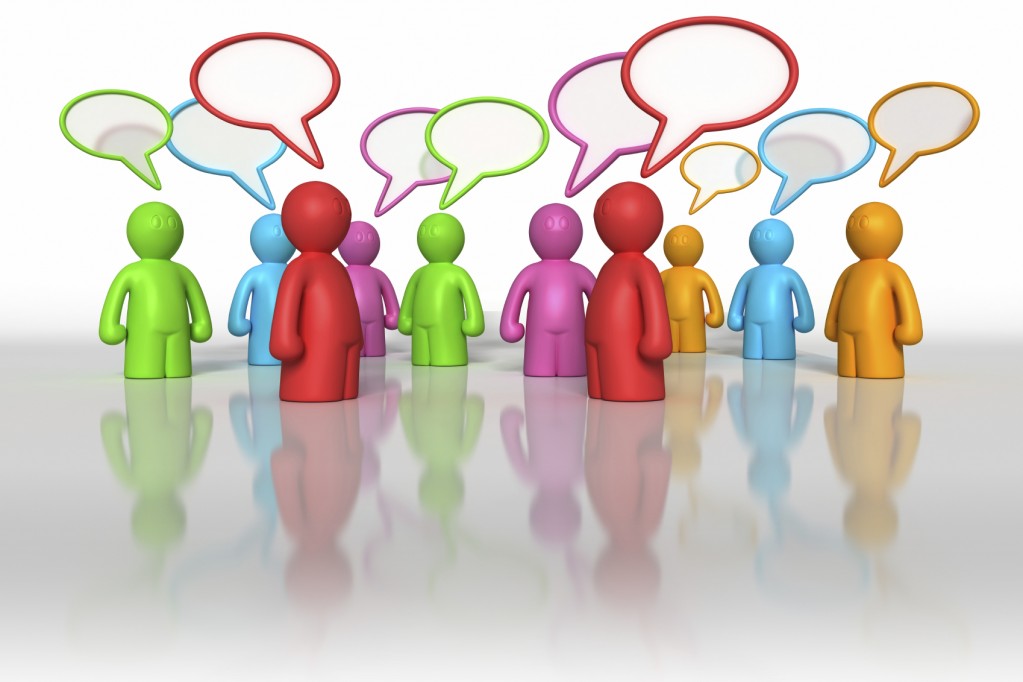 Peer responses
[Speaker Notes: Remember to have students respond to their peers]
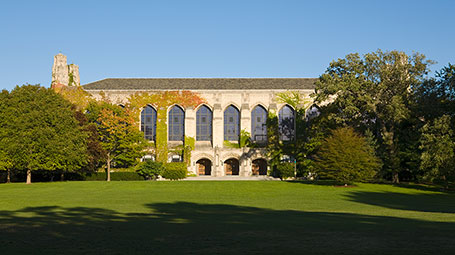 Thank You!Reba-Anna Lee| reba-anna.lee@northwestern.edu|RebaAnna2
[Speaker Notes: It’s been a pleasure to speak to you today, and I hope you’ll take these design strategies into consideration as you develop or revise your online course. If you have any questions, please feel free to reach out to me by e-mail via Twitter, or on LinkedIn]